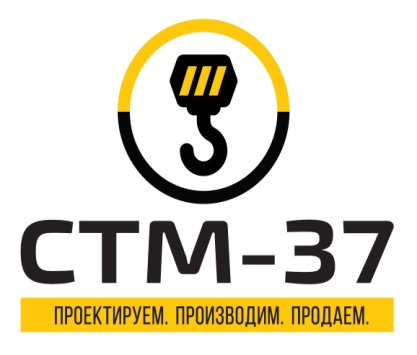 Общество с ограниченной ответственностью
                                                        «Строительные технологии и механизмы»
ОГРН 1153711002587, ИНН / КПП 3711039508 / 371101001,
153512, Ивановская область, г. Кохма, ул. Кочетовой, д. 2
ООО «Строительные технологии и механизмы» (ООО "СТМ-37") на производственной базе ОАО «Строммашина» является одним из лидирующих предприятий на рынке металлоконструкций, в том числе мостовых. Сегодня это современное, динамично развивающееся многопрофильное предприятие с огромной материально-технической базой.
Основные направления деятельности компании: 
Производство крупных строительных конструкций производительностью до 500 т. в месяц (колонны, балки, фермы, пространственные каркасы и др.);
Производство СВАРНОЙ БАЛКИ;
Резка, гибка и вальцовка металла;
Разработка проектной и рабочей документации (разделы КМ,АР,КМД);
Изготовление башенных кранов типа КБ ( КБ-415, КБ-515, КБ-585, КБ-605, КБ-685 и др.)
Производство портальных кранов типа КП (КП-51, КП-705 и др.)
ОБЩАЯ ИНФОРМАЦИЯ

ОАО «Строммашина» - это машиностроительное предприятие с 50-летнимми традициями.
ОАО «Строммашина – производит целый ряд грузоподъемной и строительной техники, выпускает технологические линии агрегатно-конвейерного типа для производства широкого ассортимента железобетонных изделий, нестандартного оборудования для заводов ЖБИ; занимаемся изготовлением металлоконструкций различной степени сложности, в том числе уникальных металлоконструкций, а также гидроцилиндров, шламовых задвижек для цементной промышленности и многого другого.
ОАО «Строммашина» сегодня – это предприятие, имеющее практически все виды производств машиностроительного комплекса: чугуно- и сталелитейное, кузнечно-прессовое, механообрабатывающее, сварочное, сборочное, окрасочное и другие.
Завод оснащен станками и технологическим оборудованием производства Российских и зарубежных фирм. Имеются собственные конструкторские и технологические подразделения, ведутся НИР и ОКР.
Металлоконструкции
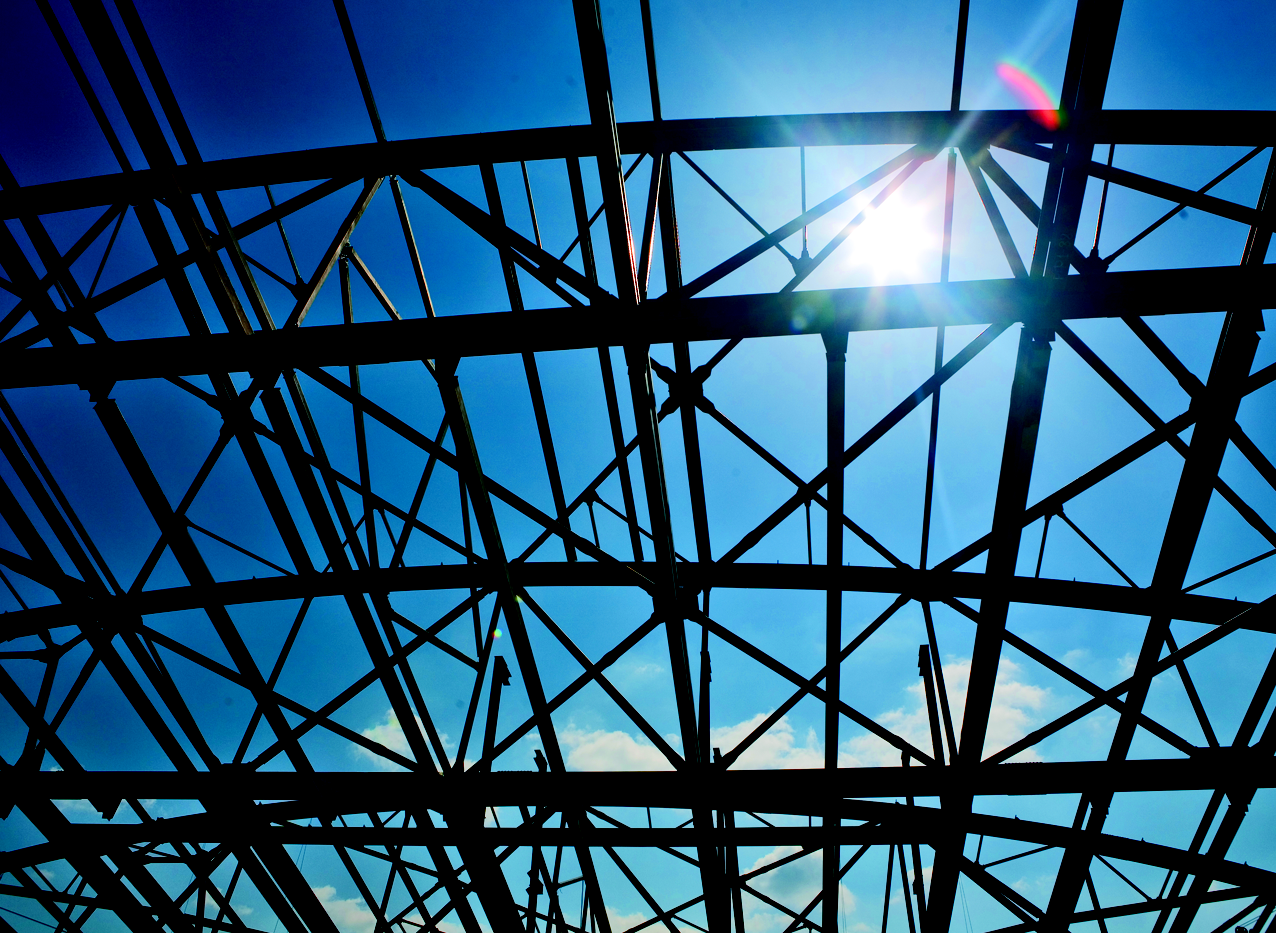 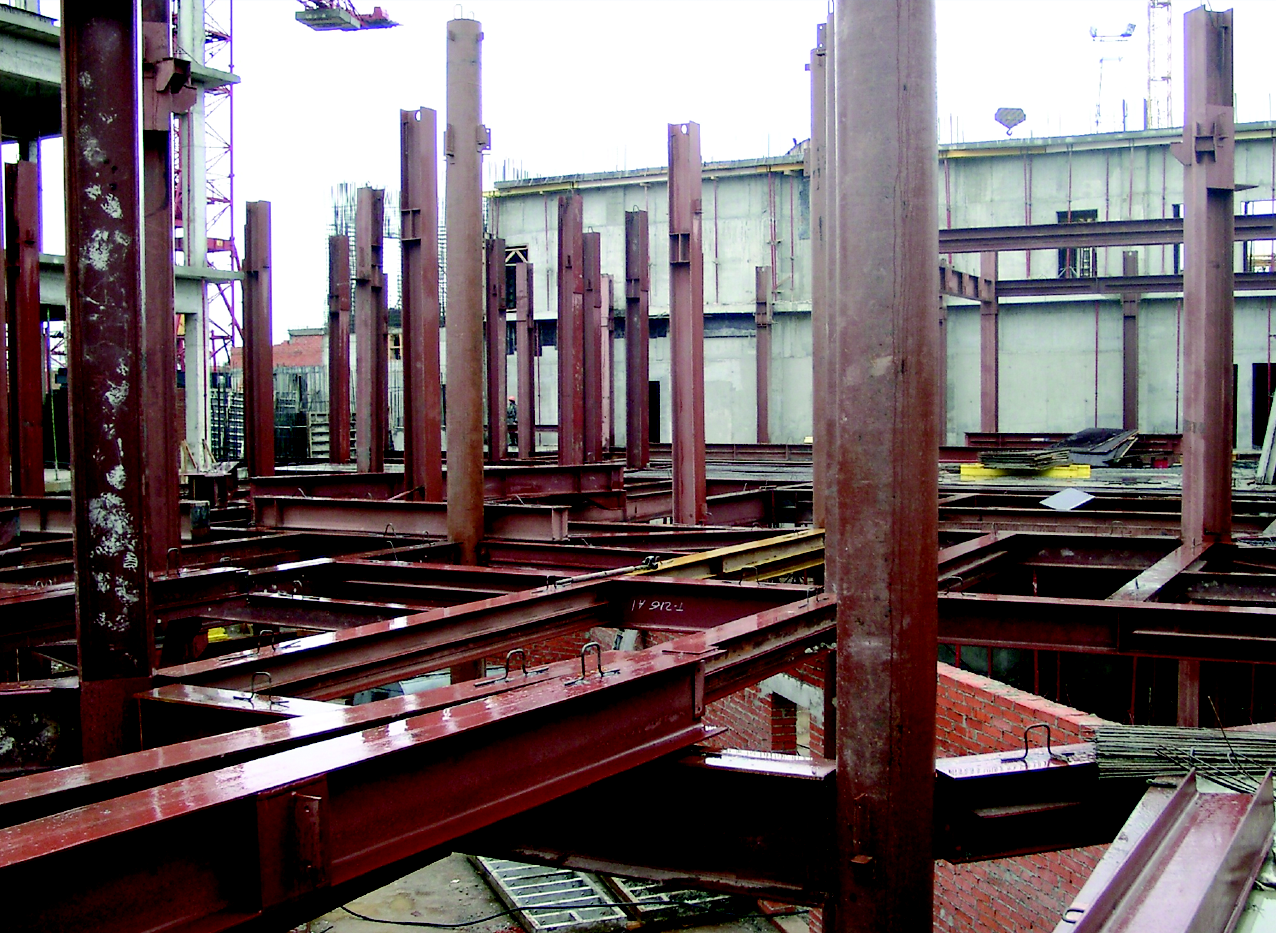 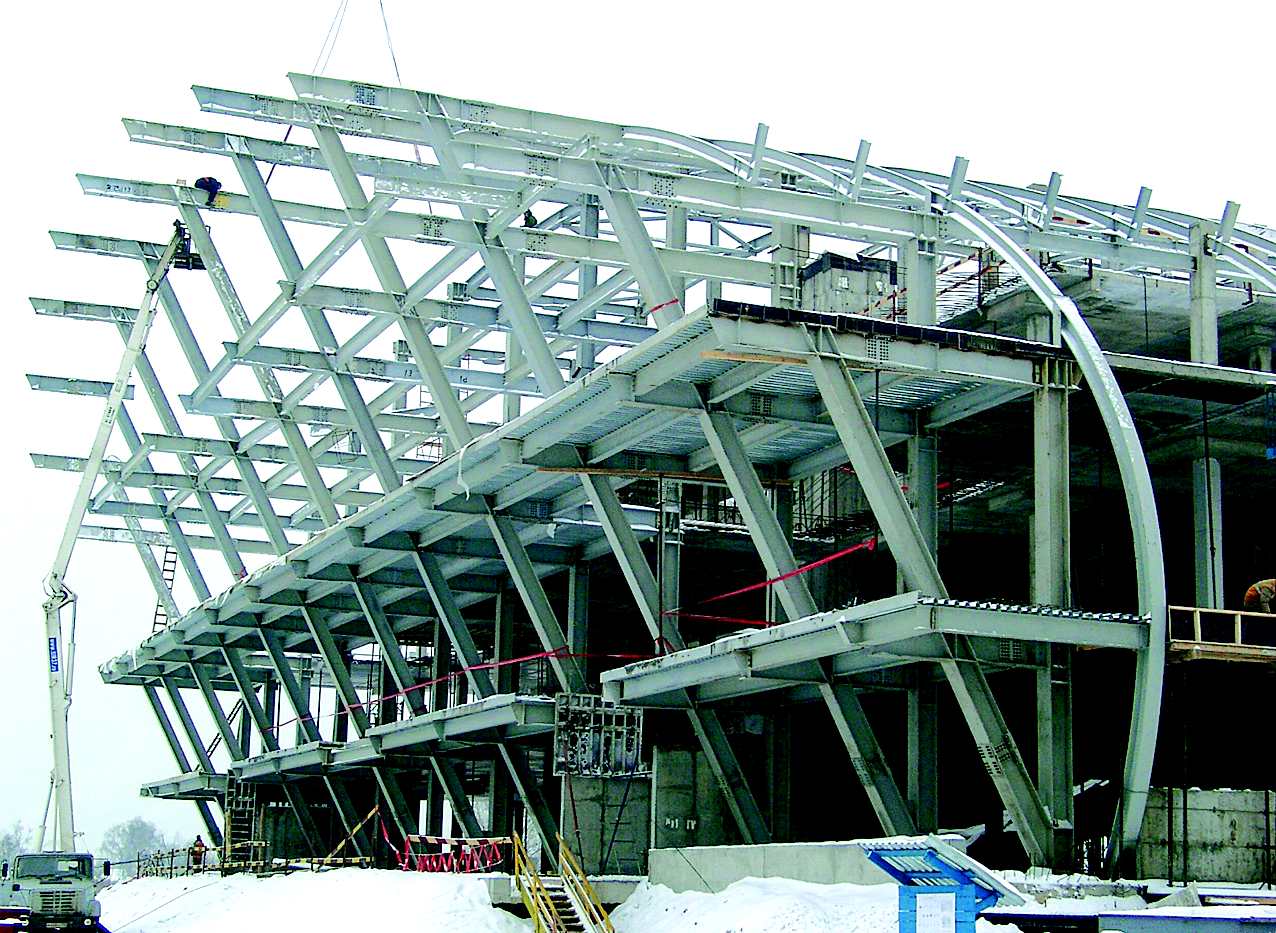 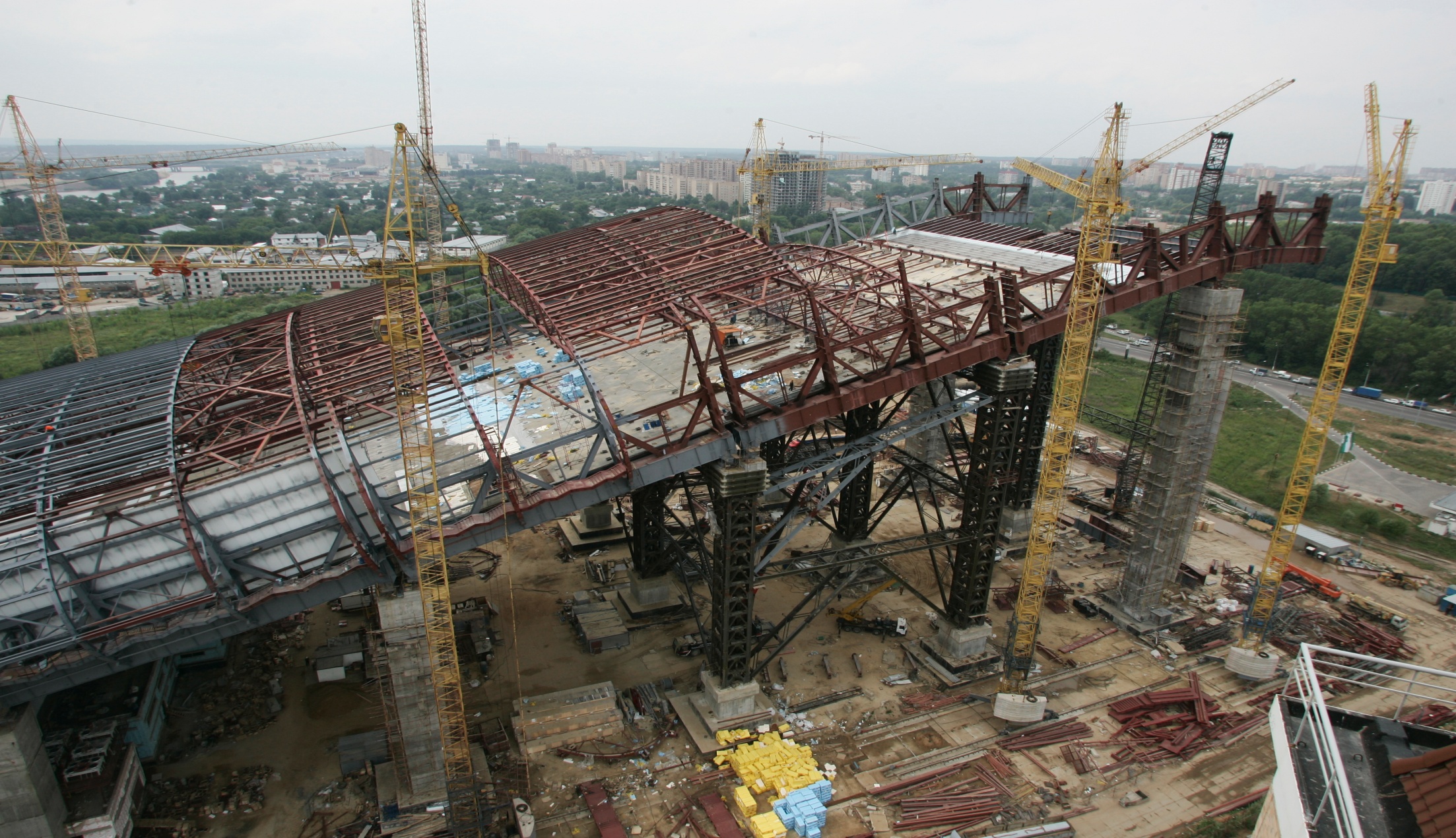 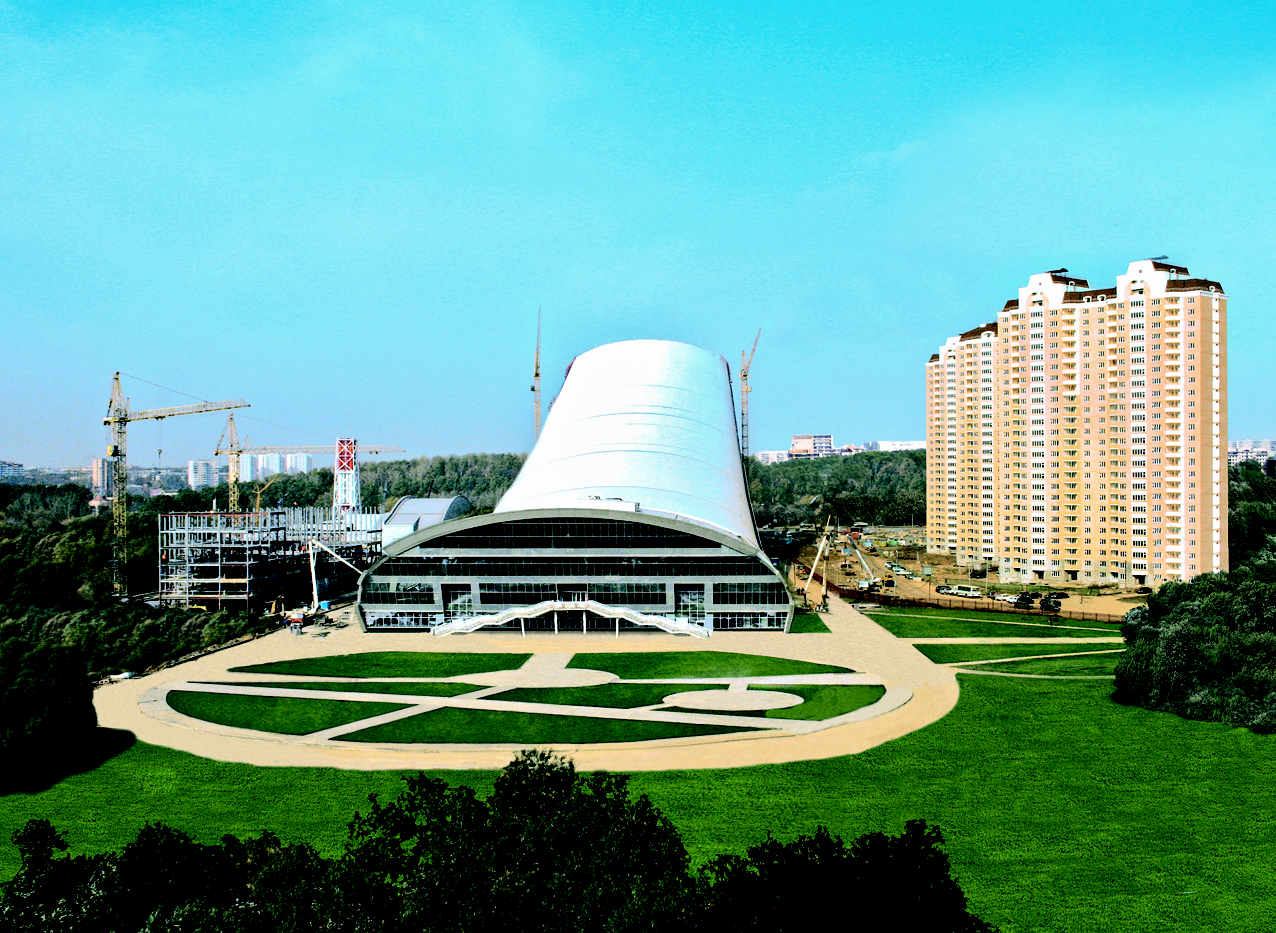 Производство
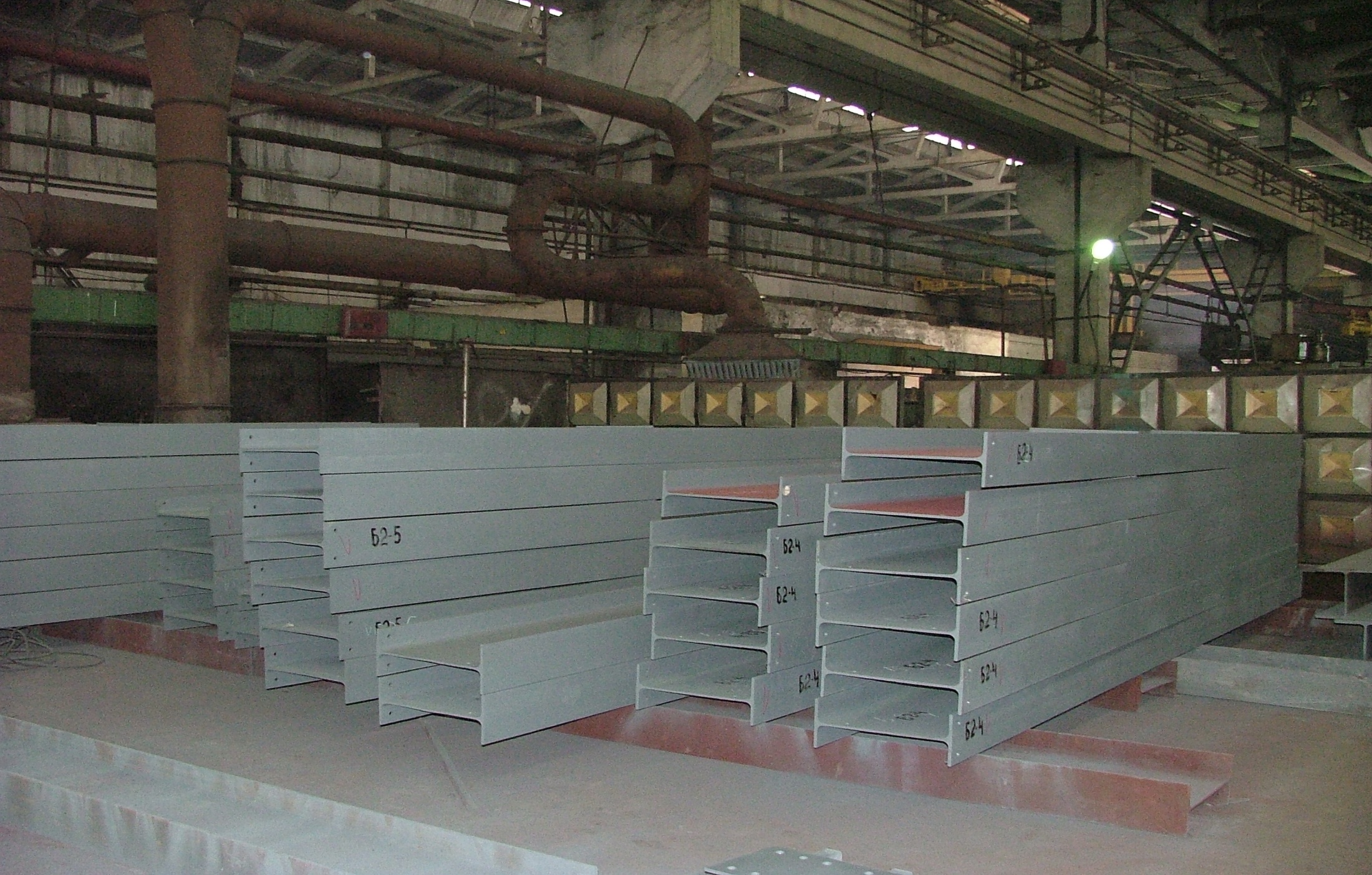 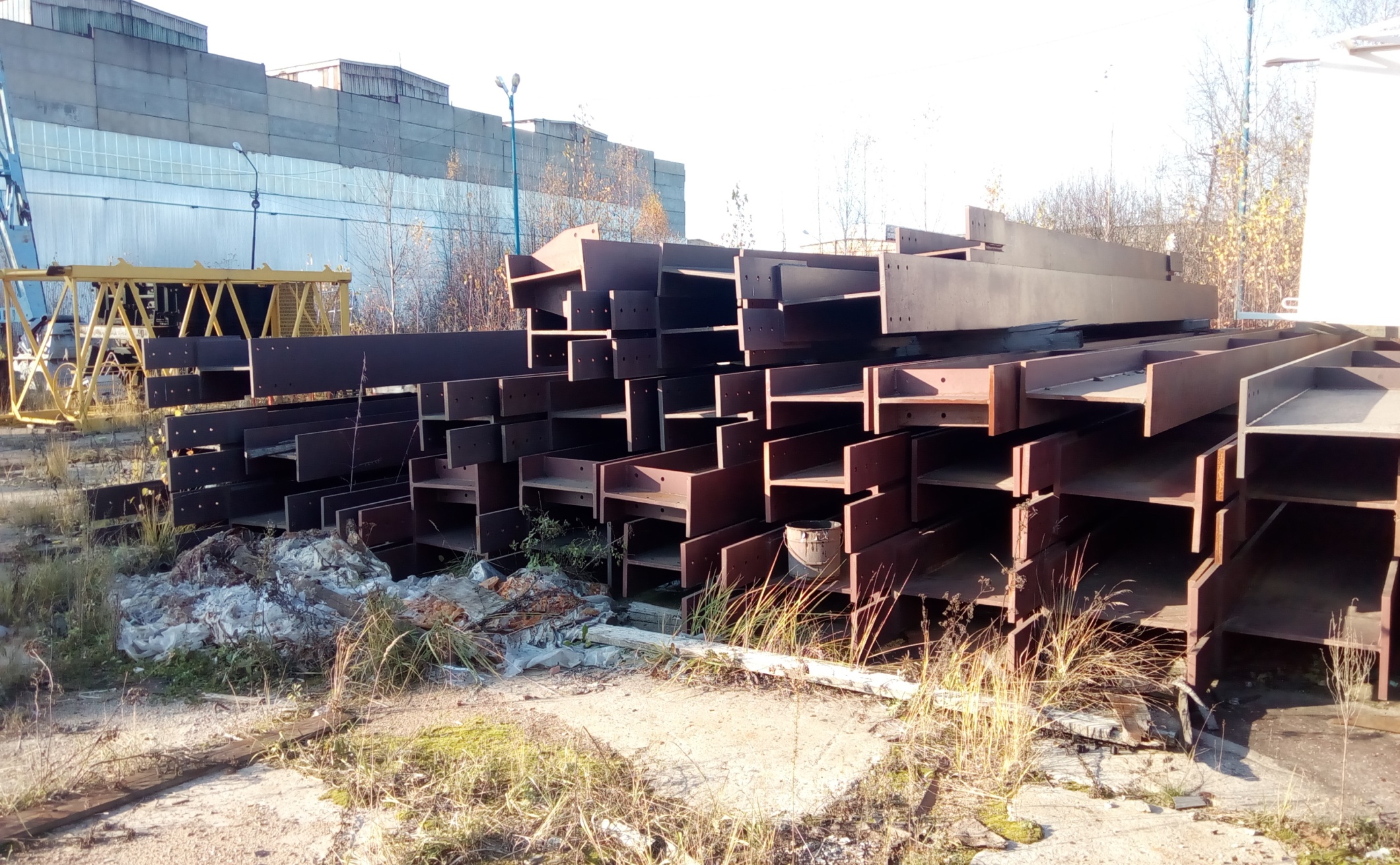 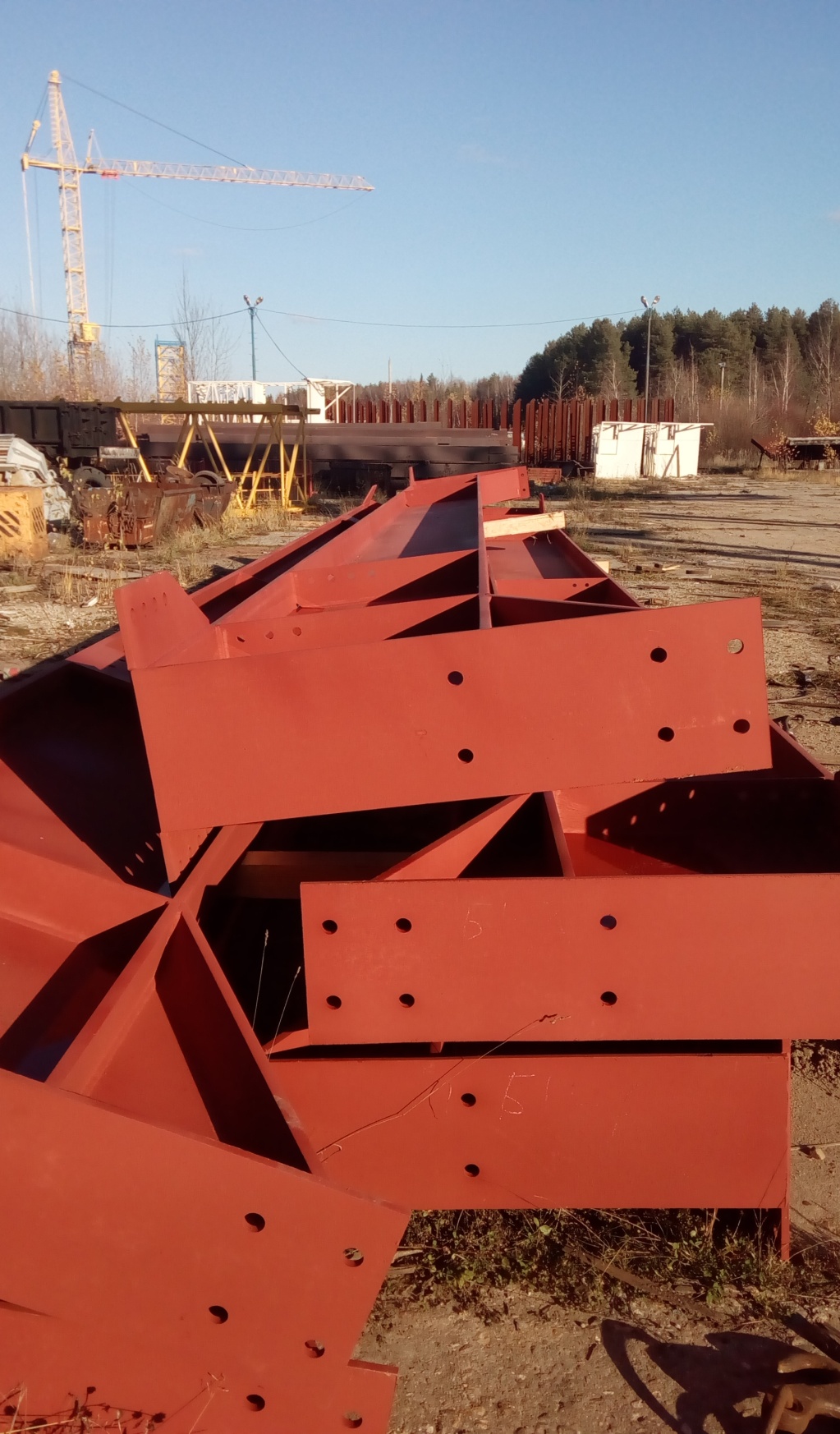 Башенный кран КБ-415
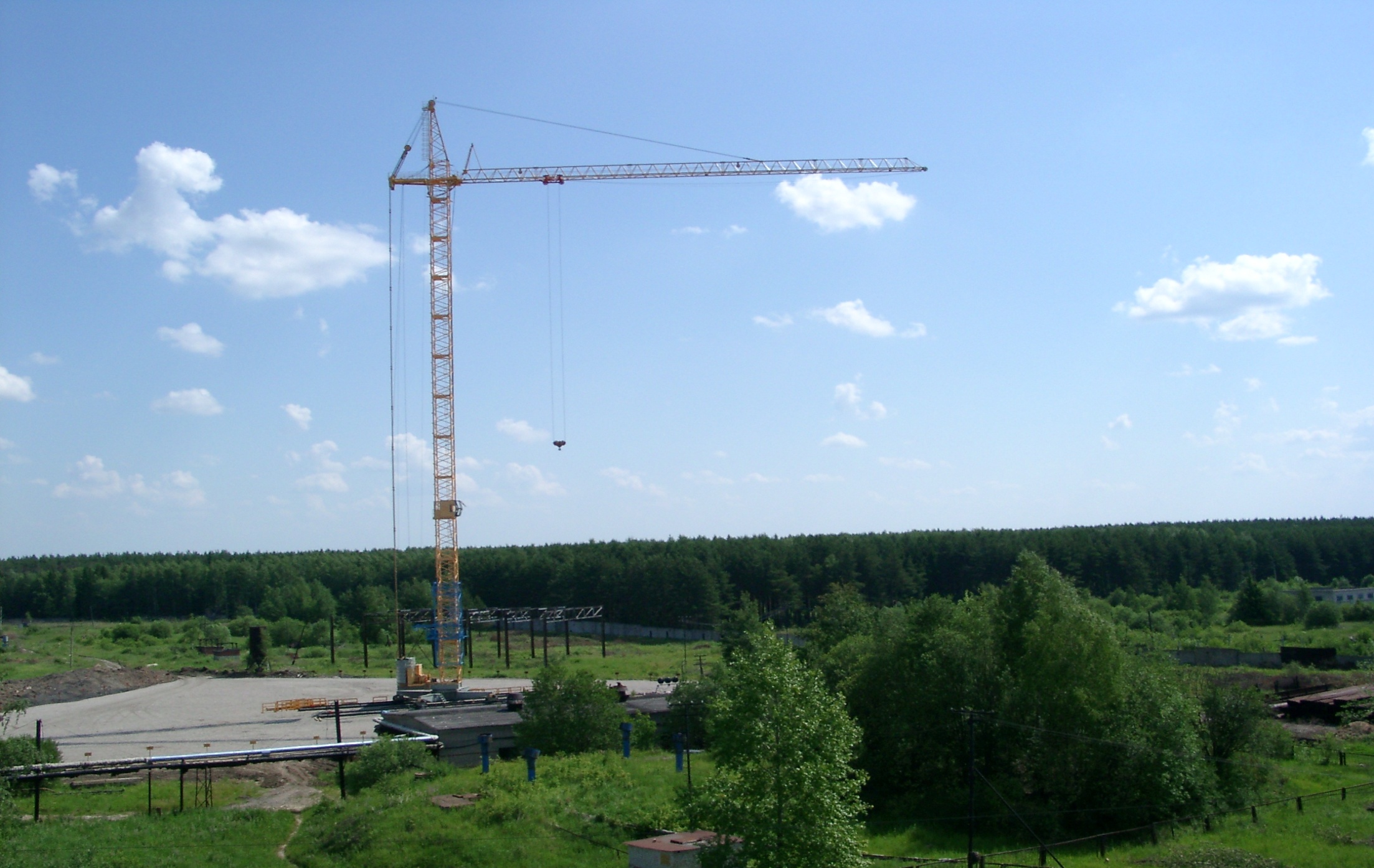 Башенный кран КБ-515
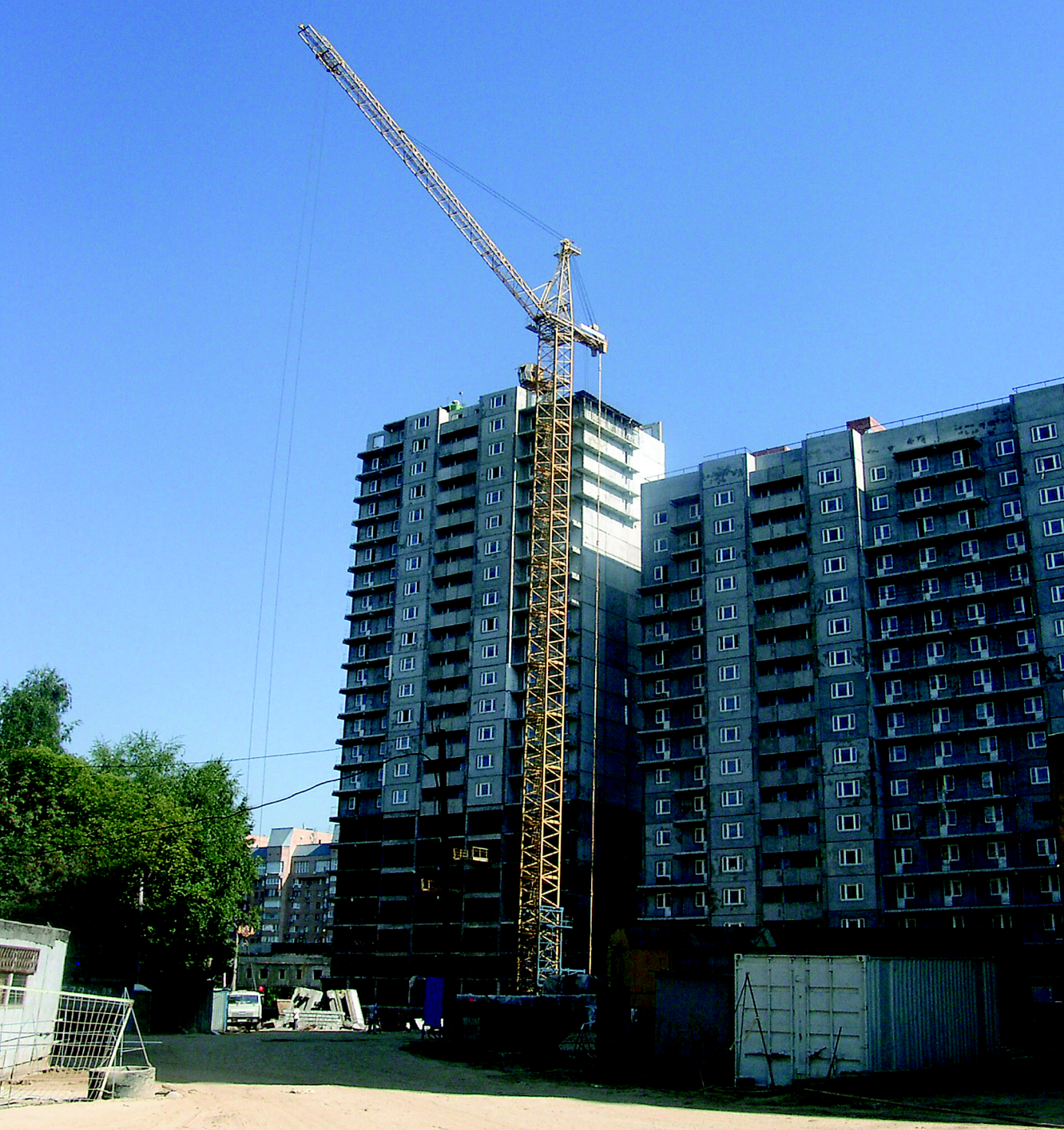 Башенный кран КБ-585
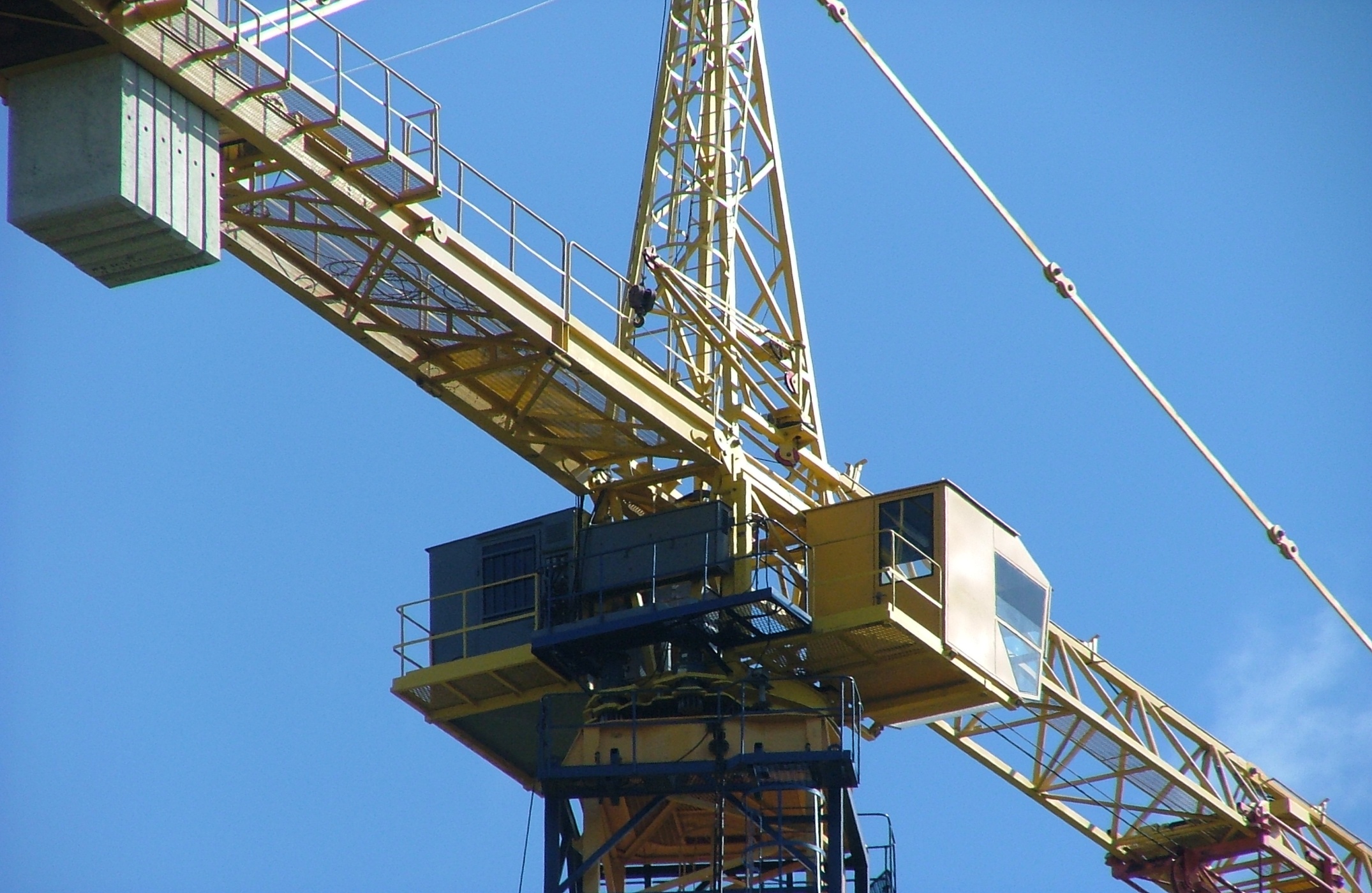 Башенны кран КБ-605
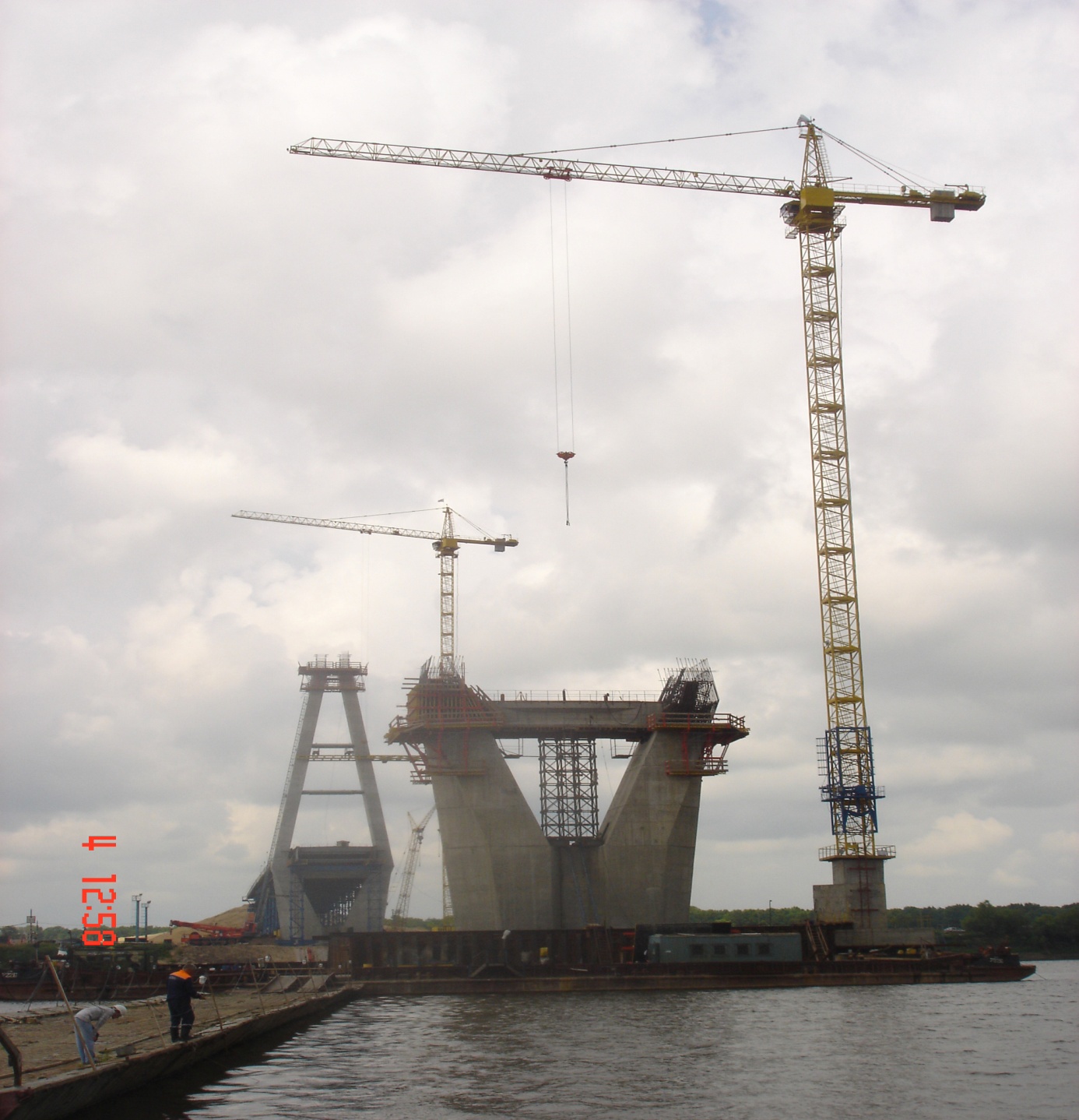 Портальный кран КП-705
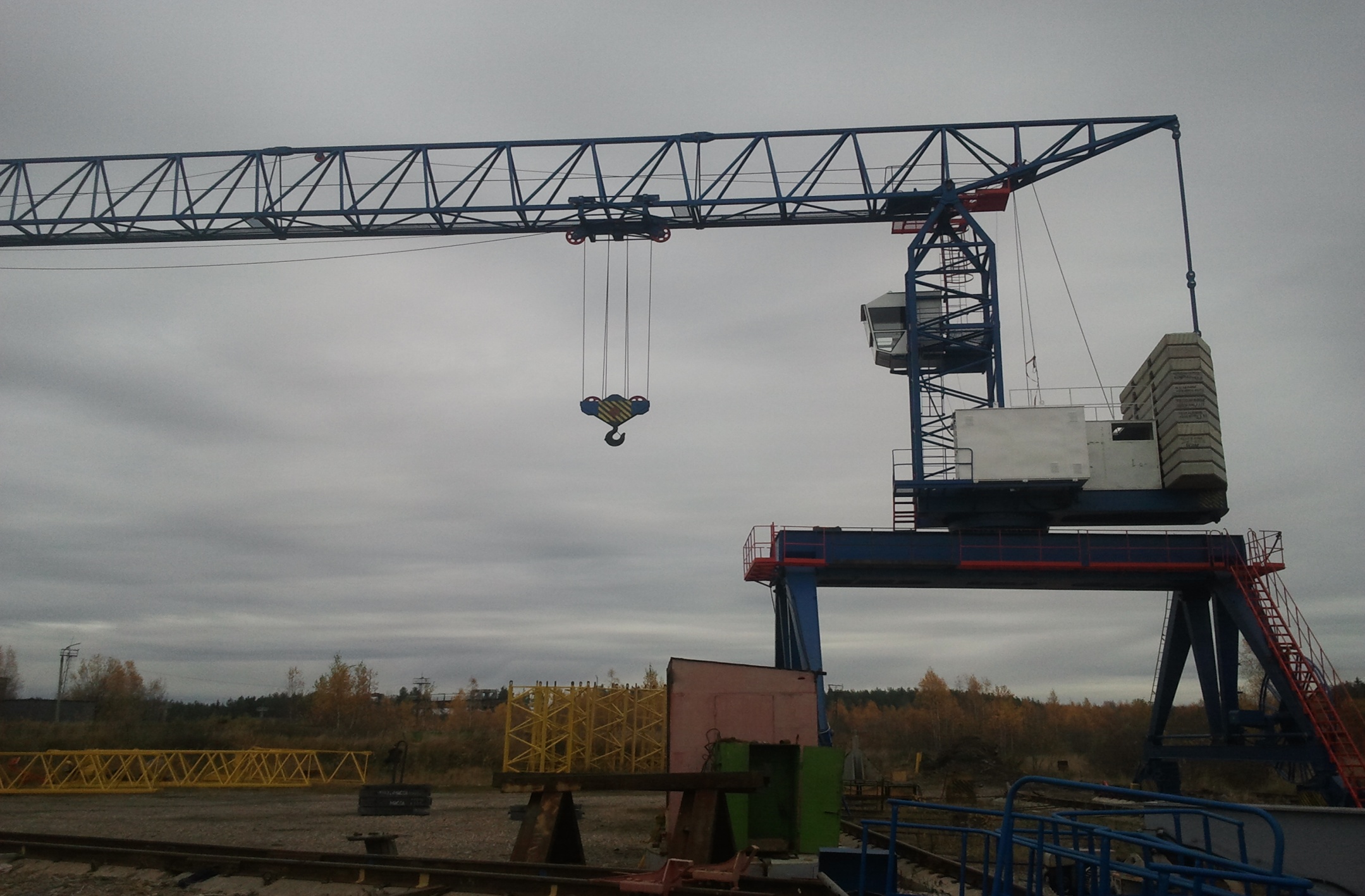 Портальный кран КП-51
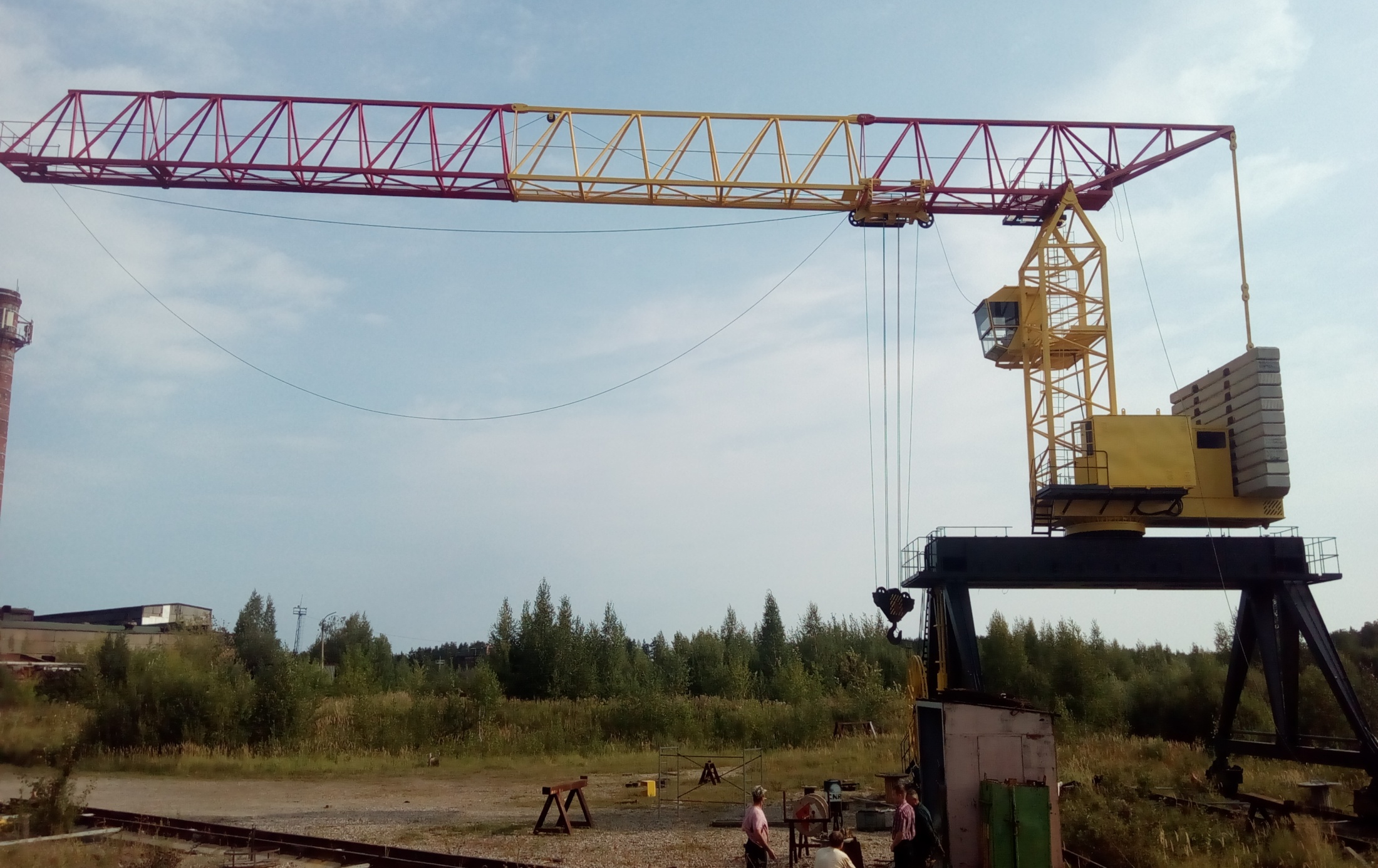 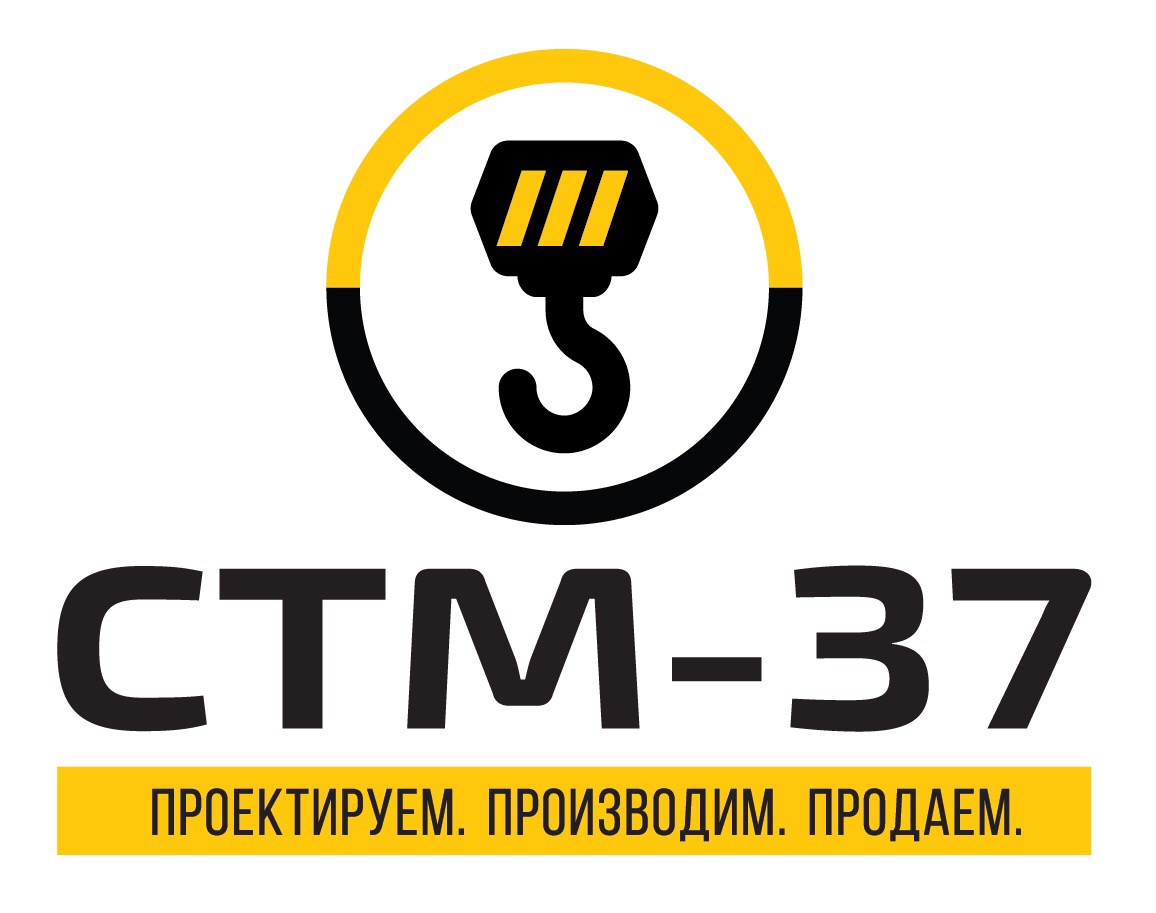